FIGURE 4 Fourth example of embedded cardiovascular risk template and calculator (iSoft Synergy)
Fam Pract, Volume 27, Issue 4, August 2010, Pages 370–378, https://doi.org/10.1093/fampra/cmq025
The content of this slide may be subject to copyright: please see the slide notes for details.
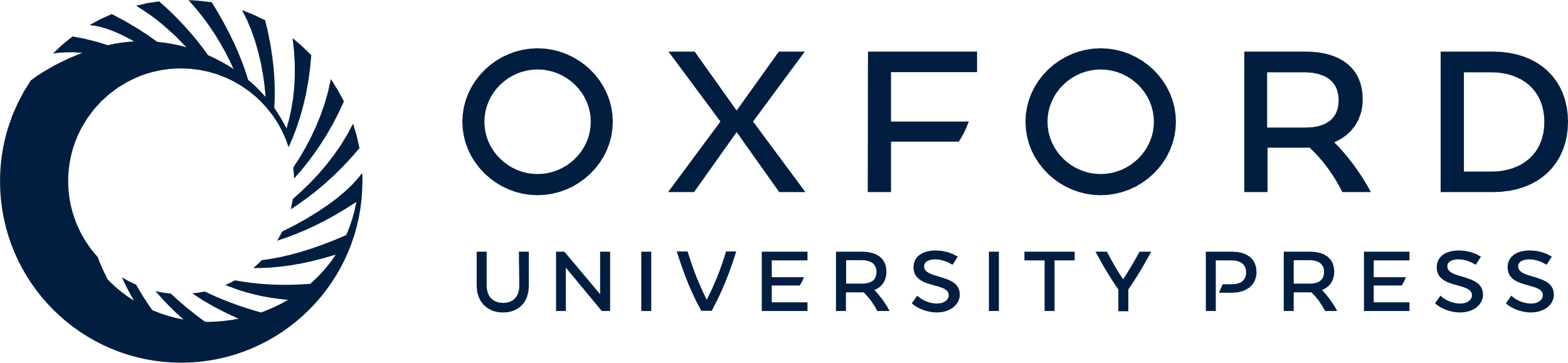 [Speaker Notes: FIGURE 4 Fourth example of embedded cardiovascular risk template and calculator (iSoft Synergy)


Unless provided in the caption above, the following copyright applies to the content of this slide: © The Author 2010. Published by Oxford University Press. All rights reserved. For permissions, please e-mail: journals.permissions@oxfordjournals.org.]